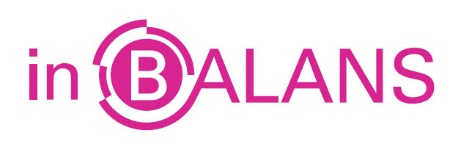 Levensverzekering
Verzekering waarbij de uitkering afhankelijk is van het in leven zijn van een bepaalde persoon op een bepaald moment.
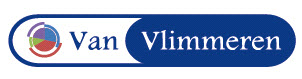 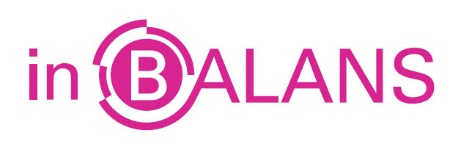 Levensverzekering
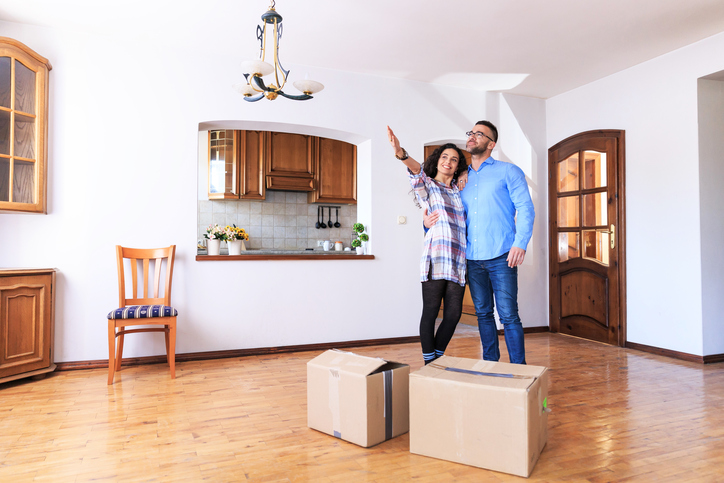 Als een lening nodig is voor een woning eist de bank vaak dat een levensverzekering wordt afgesloten.
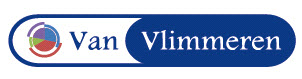 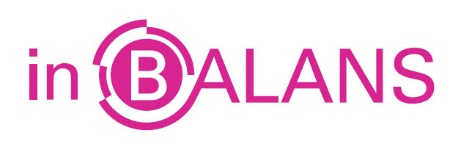 Koopsom
De kosten van de afgesloten verzekering worden niet betaald via periodieke premies maar door middel van een bedrag ineens.
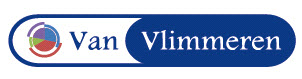 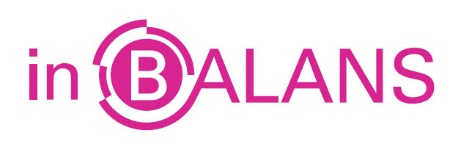 Lijfrenteverzekering
De uitkering van de levensverzekering vindt niet plaats in één bedrag, maar in periodieke bedragen tot aan het moment van overlijden van de begunstigde of tot een bepaalde datum.
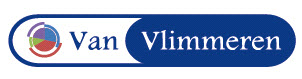 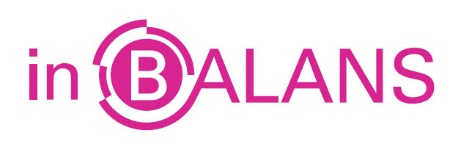 Pensioenverzekering
Verzekering die vaak als aanvulling op de AOW wordt afgesloten en die leidt tot een periodieke uitkering vanaf het moment dat begunstigde een bepaalde leeftijd bereikt.
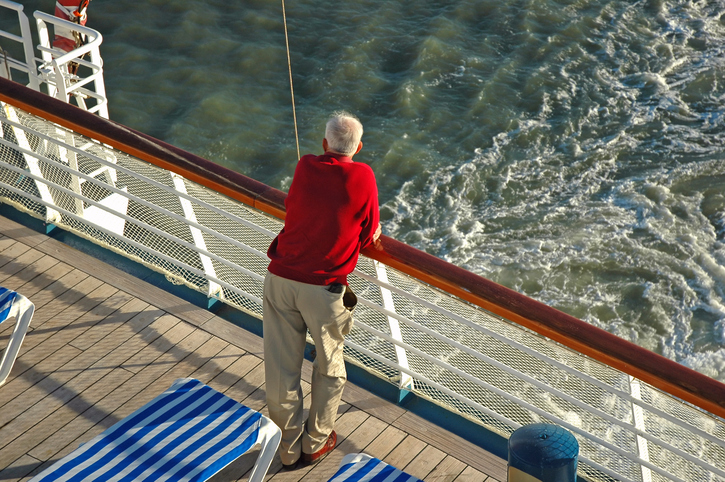 Nu geld uitgeven voor uitgaven later.
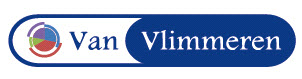 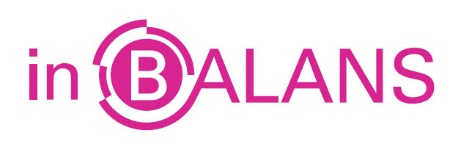 Compagnonsverzekering
Verzekering die wordt afgesloten door de vennoten in een vennootschap onder firma of maten in een maatschap. De verzekering wordt gesloten om in geval van overlijden van een compagnon met het door de verzekeraar uitgekeerde bedrag de erfgenamen van de overleden vennoot of maat te kunnen uitkopen.
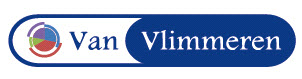